Yumna
Business Presentation Template.
Minimal
Welcome to Yumna studio
Lorep  ipsum duis aute irure dolor in kauselih oilusioi repiehenderiti volui ptates esse cill inure dolrlasue boru sit amet. Duis aute
Lorep  ipsum duis aute irure dolor in kauselih oiluek epreh deriti vols esse cill inure dolorlaboru sit amet. Duis autelo irusitakus rephenderi Voluptate loremil.
About Us
2020
History of 
Yumna Studio
2021
Lorep  ipsum duis aute irure
Lorep  ipsum duis aute irure dolor in kauselih oiluek epreh deriti vols esse cill inure dolorlaboru sit amet. Duis autelo irusitakus rephenderi Voluptate loremil.
About Us
How start
Yumna studio
Lorep  ipsum duis aute irure dolor in kauselih oilue epreh
deriti vols esse cill inure dolorlaboru sit amet. Duis autelo irusitakus reprehenderi Voluptate lorem kuisais.
How Start The Studio
Lorep  ipsum duis aute irure dolor in kauselih oiluek epreh deriti vols esse cill inure dolorlaboru sit amet. Duis autelo irusitakus rephenderi Voluptate loremil. Doloris sit ametk
When start Yumna studio
2019
Lorep  ipsum duis aute irure dolor in kauselih oilue epreh
deriti vols esse cill inure dolorlaboru sit amet. Duis autelo irusitakus reprehenderi Voluptate lorem kuisais.
01/03
01/03
Text Tittle Here
Text Tittle Here
Lorep  ipsum duis aute irur dolor in kauselih laboru sit
Lorep  ipsum duis aute irure dolor in kauselih laboru sit amet. Duis
Who start
Yumna studio
Lorep  ipsum duis aute irure
Lorep  ipsum duis aute irure dolor in kauselih oiluek epreh deriti vols esse cill inure dolorlaboru sit amet. Duis autelo irusitakus rephenderi Voluptate loremil.
About Us
About Us
Collaboration Your Project
Collaboration Your Project
Business Project
01/10
Collaboration Your Project
Business Project
01/10
Business Project
01/10
2019
Yumna
Collaboration
Lorep  ipsum duis aute irure dolor in kauselih oilue epreh
deriti vols esse cill inure dolorlaboru sit amet. Duis autelo irusitakus reprehenderi Voluptate lorem kuisais.
About our 
vision
2019
Lorep  ipsum duis aute irure dolor in kauselih oiluek  deriti vols esse cill inure dolorlaboru sit amet.
02/03
2020
Lorep  ipsum duis aute irure dolor in kauselih oilue epreh
deriti vols esse cill inure dolorlaboru sit amet. Duis autelo irusitakus reprehenderi Voluptate lorem kuisais.
Lorep  ipsum duis aute irure dolor in kauselih oiluek  deriti vols esse cill inure dolorlaboru sit amet.
02/03
2021
Lorep  ipsum duis aute irure
Lorep  ipsum duis aute irure dolor in kauselih oiluek  deriti vols esse cill inure dolorlaboru sit amet.
02/03
Lorep  ipsum duis aute irure dolor in kauselih oiluek epreh deriti vols esse cill inure dolorlaboru sit amet. Duis autelo irusitakus rephenderi Voluptate loremil. Doloris sit ametk
The Best Of Vision 2019
About our Mission
Vision Tittle
Lorep  ipsum duis aute irure doloris kauselih  epreh deriti vols esse cillni dolorlboru sit amet.
Vision Tittle
Lorep  ipsum duis aute irure doloris kauselih  epreh deriti vols esse cillni dolorlboru sit amet.
Aldi Nesta
California, 03/14/1990
Sllide Designer
Lorep  ipsum duis aute irure dolor in kauselih oiluek epreh deriti vols esse cill inure dolorlaboru sit amet. Duis autelo irusitakus rephenderi Voluptate loremil.
Best Team Your Title Here.
Aldi Nesta
Best Team
California, 03/14/1990
Best Team
Sllide Designer
Lorep  ipsum duis aute irure dolor in kauselih oiluek epreh deriti vols esse cill inure dolorlaboru sit amet. Duis autelo irusitakus rephenderi Voluptate loremil.
Meet our Team
Best Team Your Title Here.
Lorep  ipsum duis aute irure doloris kauselih  epreh deriti vols esse cillni dolorlboru sit amet.
Best Team
Best Team
Meet our Team
Aldi Nesta
California, 03/14/1990
Sllide Designer
Aldi Nesta
Lorep  ipsum duis aute irure dolor in kauselih oilusioi reprehenderitilores voluptates esse
California, 03/14/1990
Sllide Designer
Aldi Nesta
Lorep  ipsum duis aute irure dolor in kauselih oilusioi reprehenderitilores voluptates esse
California, 03/14/1990
Sllide Designer
Lorep  ipsum duis aute irure dolor in kauselih oilusioi reprehenderitilores voluptates esse
Meet The Team
Dian Prabowo
Slide Designer
Dian Prabowo
Slide Designer
Rifanda Fitra
Slide Designer
Dian Prabowo
Slide Designer
Yumna Expert
Lorep  ipsum duis aute irure dolor in kauselih oiluek epreh deriti vols esse cill inure dolorlaboru sit amet. Duis autelo irusitakus rephenderi Voluptate loremil.
New 2021
Parker Expert
Best Team Your 
Title Here.
Aldi Nestakina
Team
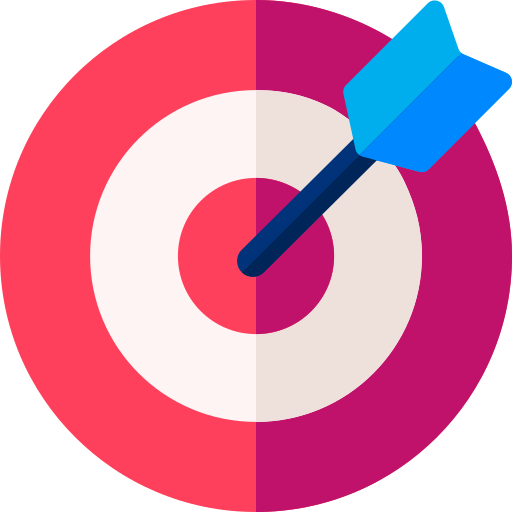 Best Designer
Adobe Ilustrator
46%
Jadey Rian P
Adobe After Effect
55%
Adobe Photoshop
74%
Lorep  ipsum duis aute irure dolor in kauselih oilusioi reprehenderitilores voluptates esse
Lorep  ipsum duis aute irure dolor in kauselih oilusioi reprehenderitilores voluptates esse
Service
Lorep  ipsum duis aute irure dolor in kauselih oilusioi reprehenderitilores voluptates esse
Service
Service
Our Service
2019
Lorep  ipsum duis aute irure dolor in kauselih oiluek  deriti vols esse cill inure dolorlaboru sit amet.
Lorep  ipsum duis aute irure dolor in kauselih oiluek doari epreh deriti vols esse cill inure dolorlaboru sit amet. Duis autelo irusitakus rephenderi Voluptate loremil.
02/03
Service Tittle
Service Tittle
Lorep  ipsum duis aute irure dolor in kauselih oilue epreh
deriti vols esse cill inure dolorlaboru sit amet. Duis autelo irusitakus reprehenderi Voluptate lorem kuisais.
Lorep  ipsum duis aute irure dolor in kauselih oilue epreh
deriti vols esse cill inure dolorlaboru sit amet. Duis autelo irusitakus reprehenderi Voluptate lorem kuisais.
Service Tittle
Service Tittle
Lorep  ipsum duis aute irure dolor in kauselih oilue epreh
deriti vols esse cill inure dolorlaboru sit amet. Duis autelo irusitakus reprehenderi Voluptate lorem kuisais.
Lorep  ipsum duis aute irure dolor in kauselih oilue epreh
deriti vols esse cill inure dolorlaboru sit amet. Duis autelo irusitakus reprehenderi Voluptate lorem kuisais.
About Our service
Service
Our service
Service
Service Your Tittle
Lorep  ipsum duis aute irure dolor kauselih oilusioi reprehend deritlo voluptates esse
Service Your Tittle
Lorep  ipsum duis aute irure dolor kauselih oilusioi reprehend deritlo voluptates esse
Service Your Tittle
Lorep  ipsum duis aute irure dolor kauselih oilusioi reprehend deritlo voluptates esse
Service Your Tittle
Lorep  ipsum duis aute irure dolor kauselih oilusioi reprehend deritlo voluptates esse
Break Slide
Business Presentation Template.
Minimal
Best Work From Yumna Studio
Yumna 
Portfolio
01/03
Lorep  ipsum duis aute irure dolor in kauselih oilue epreh deriti vols essek inure sitam dolorlaboru sit amet.
Lorep  ipsum duis aute irure dolor in kauselih oilusioalio repr henderiti voluptates esse cill inure dolorlaboru sits amet. Duis ipsum dui sit amet. Lorem duisit amet just higorio kolor duiski duilersLorep  ipsum duis aute irure dolor in kauselih oilusioalio
Portfolio
Yumna 
Best works
Yumna Portfolio
Lorep  ipsum duis aute irure dolor in kauseli dariki oilusioalio repr henderiti voluptates esse cill inure dolorlaboru sits amet. Duis ipsum dui sit amet. Lorem duisit amet
The Best Portfolio 2019
Yumna
Portfolio
Lorep  ipsum duis aute irure dolor in kauselih oilusioalio repr henderiti voluptates esse cill inure dolorlaboru sits amet. Duis ipsum dui sit amet. Lorem duisit amet just .
Yumna Portfolio
Lorep  ipsum duis aute irure dolor in kauseli dariki oilusioalio repr henderiti voluptates esse cill inure dolorlaboru sits amet. Duis ipsum dui sit amet. Lorem duisit amet
Best Work From Yumna Studio
Best Work From Yuma Studio
01/03
Lorep  ipsum duis aute irure dolor in kauselih oilue epreh deriti vols essek inure sitam dolorlaboru sit amet.
Portfolio
Yumna Portfolio
Lorep  ipsum duis aute irure dolor in kauselih oilue epreh
deriti vols esse cill inure dolorlaboru sit amet. Duis autelo irusitakus reprehenderi Voluptate lorem kuisais.
The Best Portfolio in 2019
Dekstop media
mockup
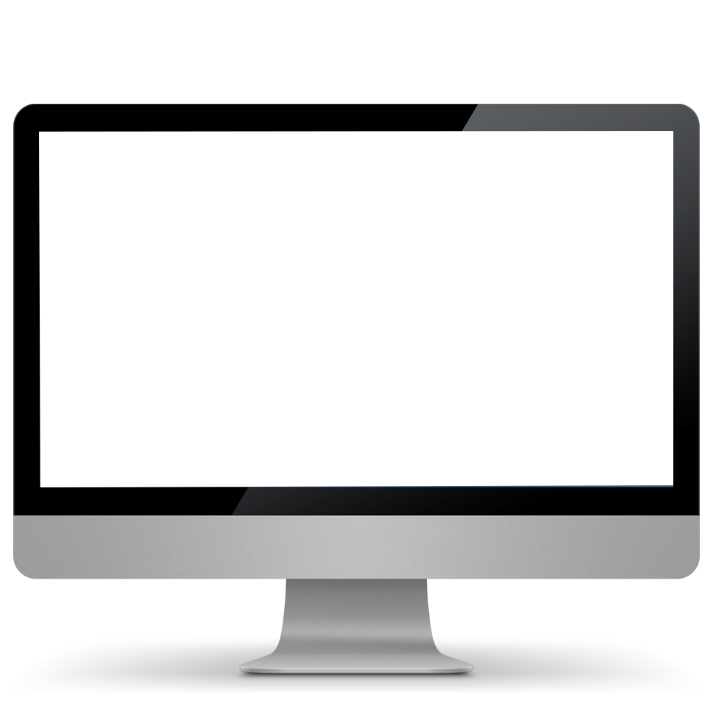 Analytics
Lorep  ipsum duis aute irure dolor in kauselih oilue doli reprehenderiti vols esse cill inure dolorlaboru sit amet. Duis aute irusitakus reprehenderi doloris kaeisus ratik
Voluptate lorem kuisais.
Portfolio
Leptop device
slide
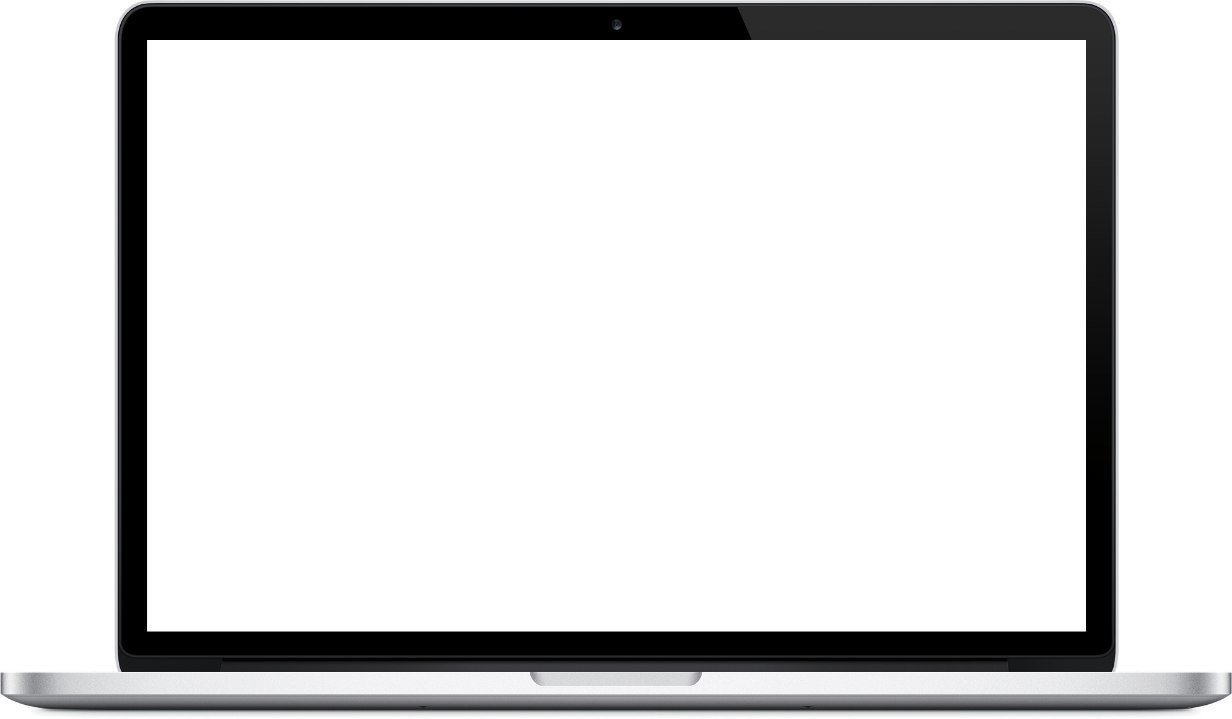 Lorep  ipsum duis aute irure dolor in kauselih oilue doli reprehenderiti vols esse cill inure dolorlaboru sit amet. Duis aute irusitakus reprehenderi doloris kaeisus ratik
Voluptate lorem kuisais.
Service Tittle
Best People From Yumna Studio
Lorep  ipsum duis aute irure dolor in kauselih  epreh deriti vols esse cill inure dolorlboru sit amet. Duis autelo
Lorep  ipsum duis aute irure dolor in kauselih oilue epreh deriti vols essek inure sitam dolorlaboru sit amet.
Adobe Ilustrator
55%
Aldi Nesta
California, 03/14/1990
Adobe Photoshop
74%
Sllide Designer
2021
Lorep  ipsum duis aute irure dolor in kauselih oiluek  deriti vols esse cill inure dolorlaboru sit amet.
02/03
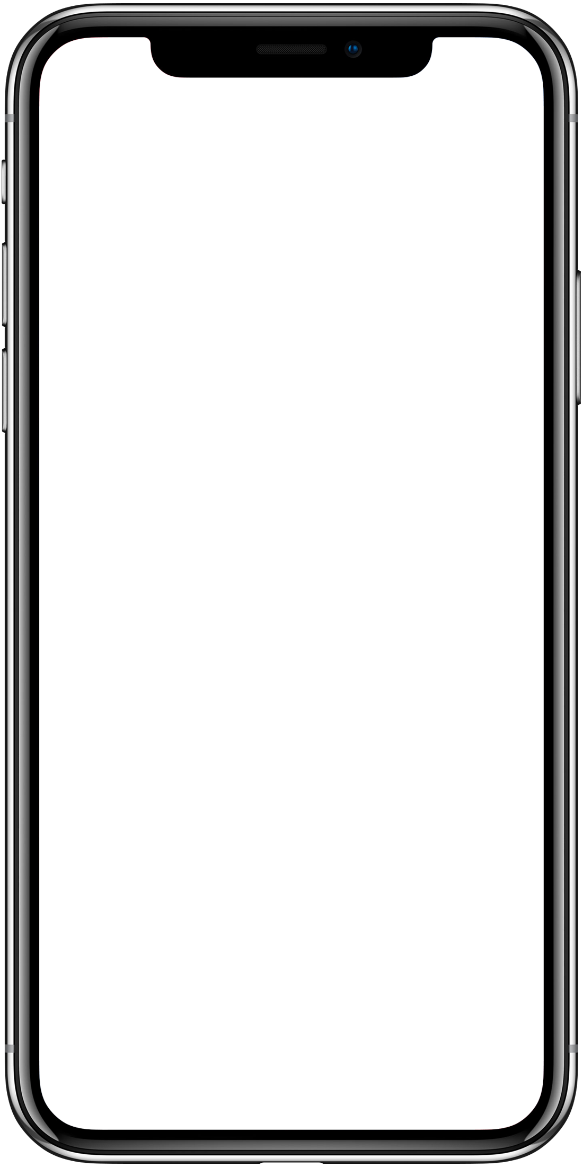 Phone device
slide
Best People From Yumna Studio
Lorep  ipsum duis aute irure dolor in kauselih oilue epreh deriti vols essek inure sitam dolorlaboru sit amet.
Lorep  ipsum duis aute irure dolor in kauselih oilue doli reprehenderiti vols esse cill inure dolorlaboru sit amet. Duis aute irusitakus reprehenderi doloris kaeisus ratik
Voluptate lorem kuisais.
Aldi Nesta
California, 03/14/1990
Sllide Designer
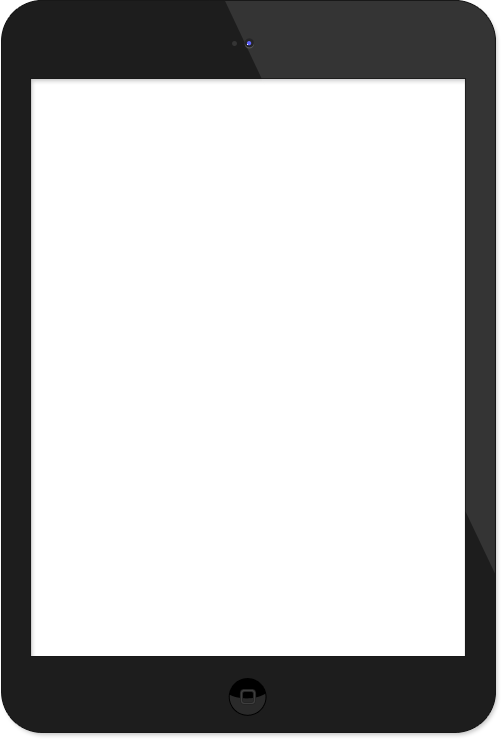 Good at Communicating
Best People From Featured Studio
Analytics
Analytics
Lorep  ipsum duis aute irure dolor in kauselih oilue doli reprehenderiti vols esse cill inure dolorlaboru sit amet. Duis aute irusitakus reprehenderi doloris kaeisus ratik
Voluptate lorem kuisais.
Lorep  ipsum duis aute irure dolor in kauselih oilue doli reprehenderiti vols esse cill inure dolorlaboru sit amet. Duis aute irusitakus reprehenderi doloris kaeisus ratik
Voluptate lorem kuisais.
Tablet device
slide
Portfolio
Portfolio
Infographic
Ui/Ux Design
Analytics
Lorep  ipsum duis aute irure dolor in kauselih oilusioi reprehenderitilores voluptates esse
Lorep  ipsum duis aute irure dolor in kauselih oilusioi reprehenderitilores voluptates esse
Creative Ideas
Teamwork
Lorep  ipsum duis aute irure dolor in kauselih oilusioi reprehenderitilores voluptates esse
Lorep  ipsum duis aute irure dolor in kauselih oilusioi reprehenderitilores voluptates esse
01
02
03
04
Infographic
TEXT TITTLE HERE
TEXT TITTLE HERE
Lorep  ipsum duis aute irure dolor in kauselih oilusioi reprehenderitilores voluptates esse
Lorep  ipsum duis aute irure dolor in kauselih oilusioi reprehenderitilores voluptates esse
01
02
TEXT TITTLE HERE
TEXT TITTLE HERE
04
03
Lorep  ipsum duis aute irure dolor in kauselih oilusioi reprehenderitilores voluptates esse
Lorep  ipsum duis aute irure dolor in kauselih oilusioi reprehenderitilores voluptates esse
Chart style
Maps small title here
Sesame snaps jelyy dessert tootsie roll sweet roll.
Lorem ipsum dolor sit amet 
Ristak narisa briakli
Portfolio
Map Style
Maps small title here
85%
The Chart
Style
Lorep  ipsum duis aute irure dolor inalisa kauselih oilue reprenderiti vols esecilu inure dolor laboru sit amet.
Best Team Your 
Title Here.
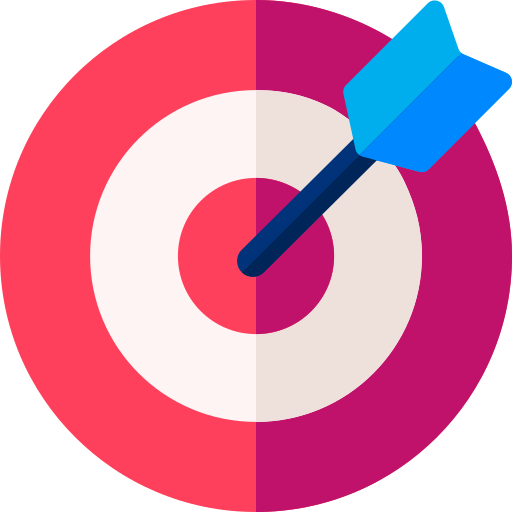 Best Designer
Jadey Rian P
Aldi Nestakina
Team
“
Chase the vision, not the money; the money will end up following you.
55%
55%
Adobe Ilustrator
Aldi Nesta
California, 03/14/1990
Sllide Designer
Adobe Photoshop
74%
74%
Contact Us
Lorep  ipsum duis aute irure dolor in kauselih oilue epreh
deriti vols esse cill inure dolorlaboru sit amet. Duis autelo.
FOLLOW US
OFFICE HOURS
GET IN TOUCH
www.featured. com
example@gmail.com
Monday - Saturday
09.00 – 18.00
(+62) 085 6554 3435
(+62) 089 6398 3432
Contact your Title Here.
02/03
Lorep  ipsum duis aute irure dolor in kauselih oiluek epreh deriti vols esse cill inure dolorlaboru sit amet. Duis autelo irusitakus rephenderi Voluptate.
Your Tittle Here
Contact
Your Tittle Here
Contact
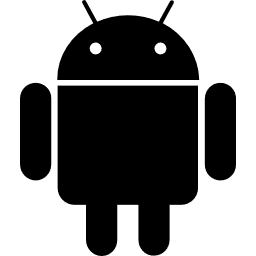 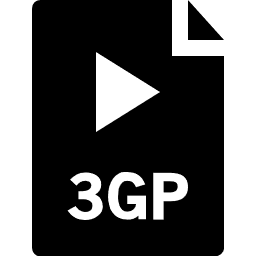 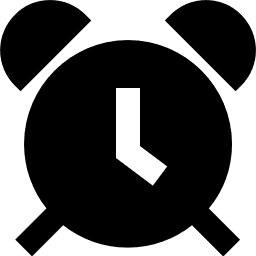 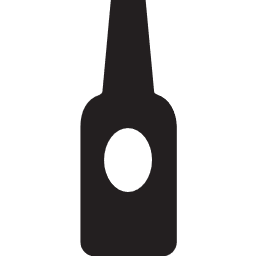 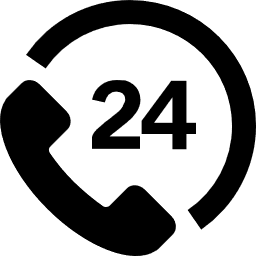 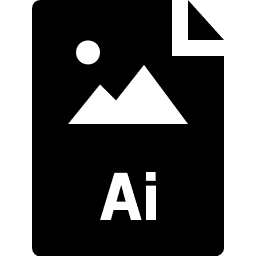 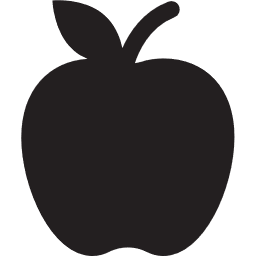 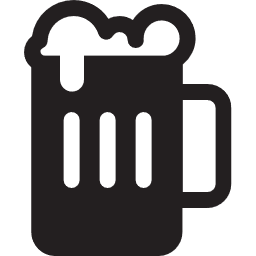 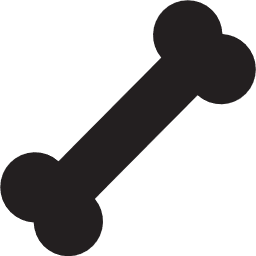 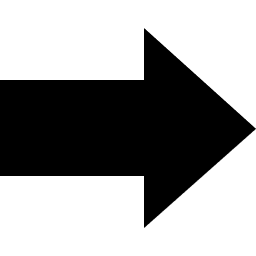 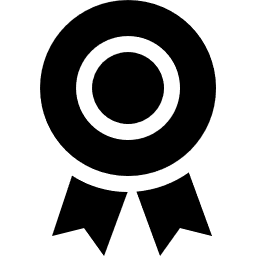 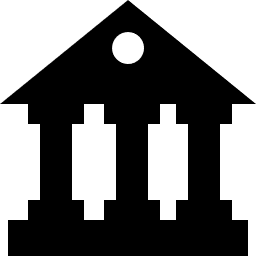 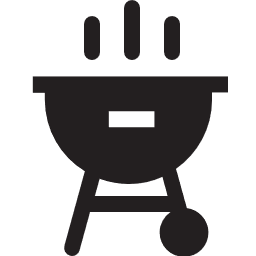 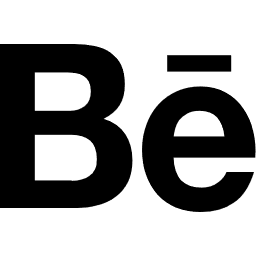 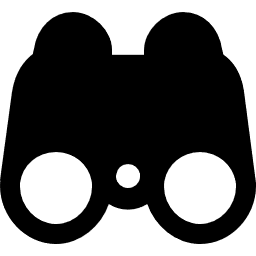 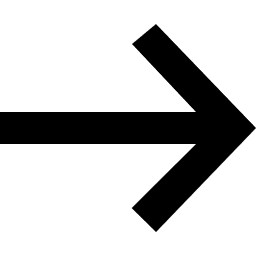 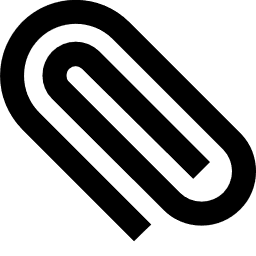 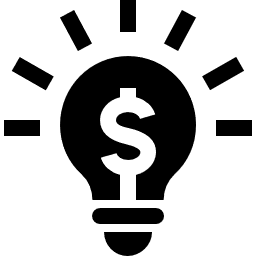 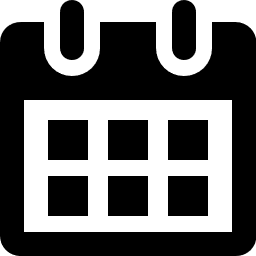 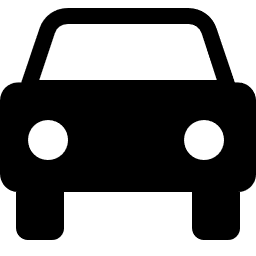 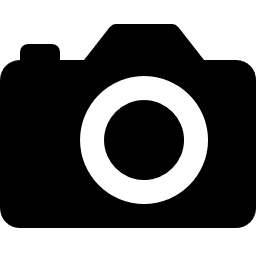 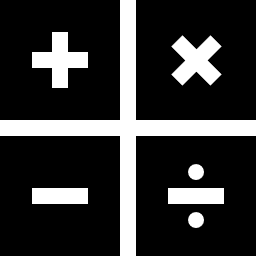 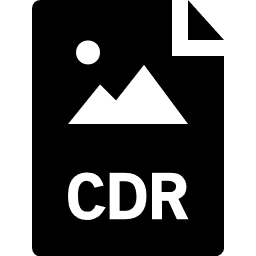 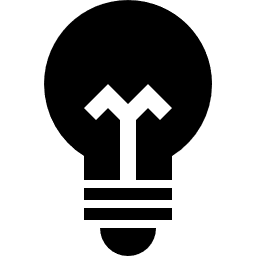 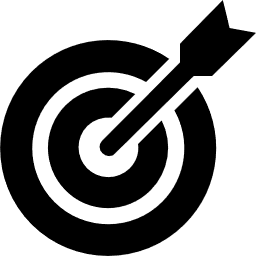 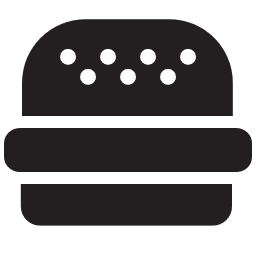 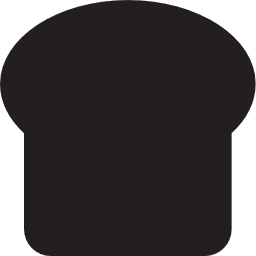 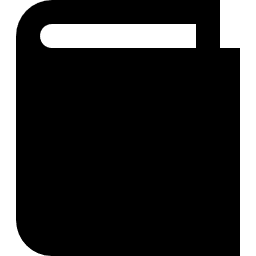 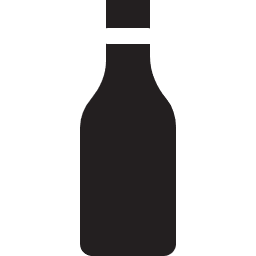 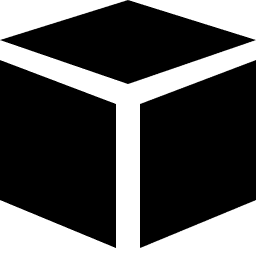 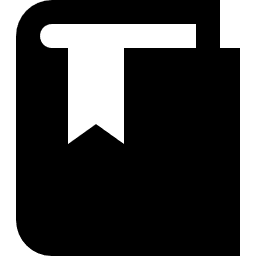 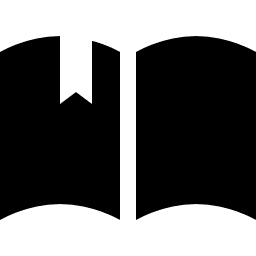 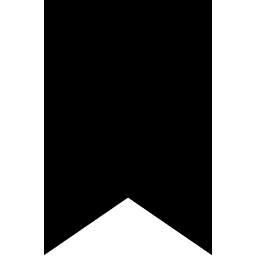 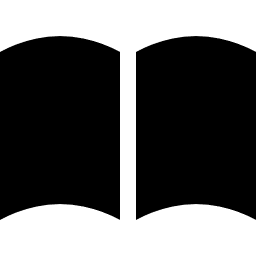 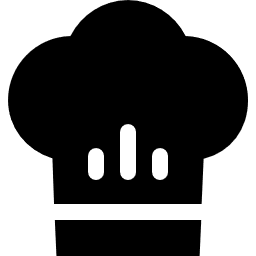 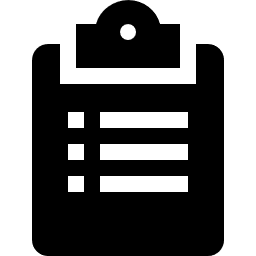 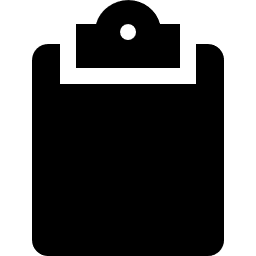 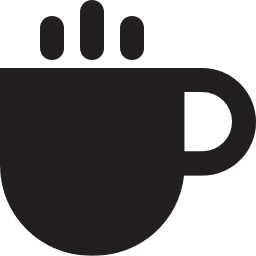 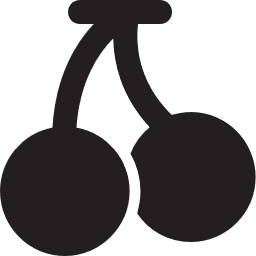 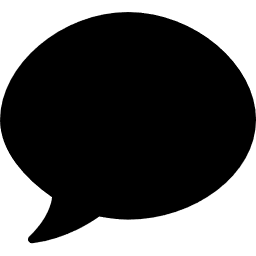 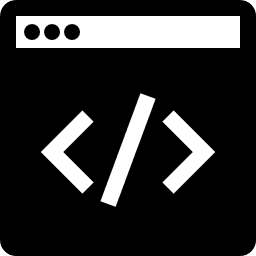 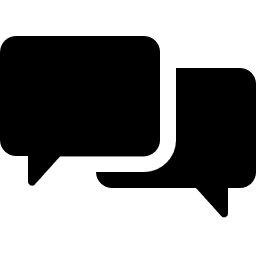 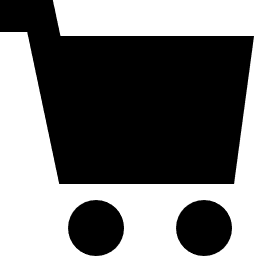 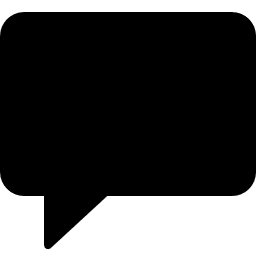 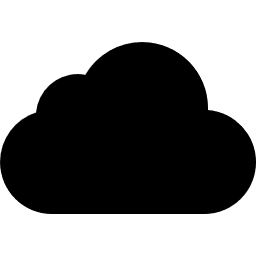 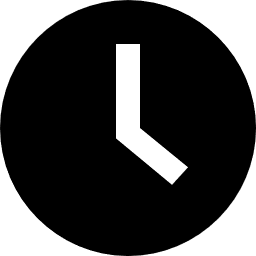 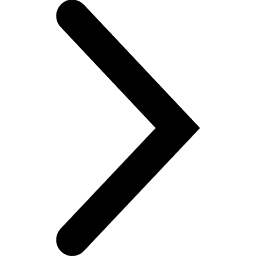 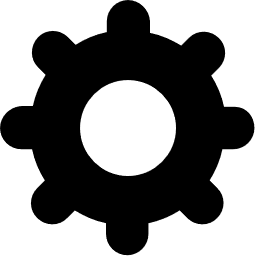 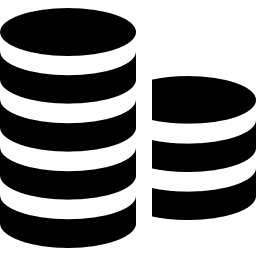 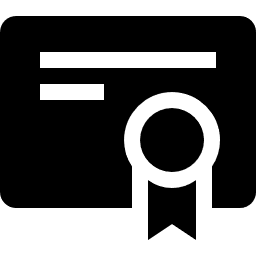 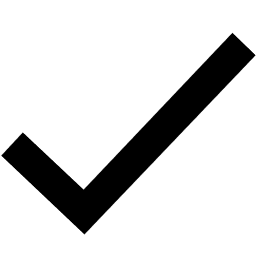 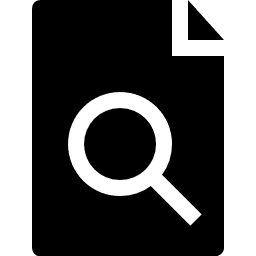 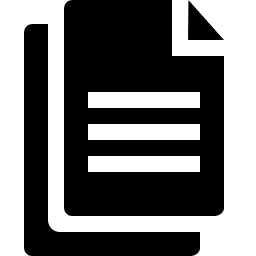 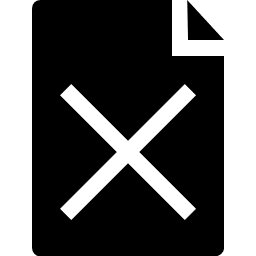 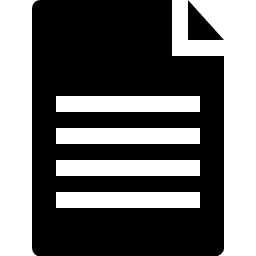 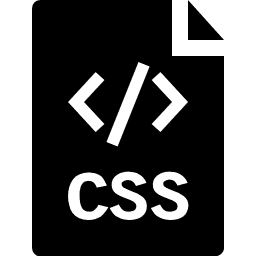 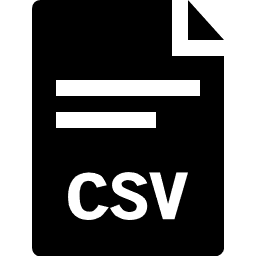 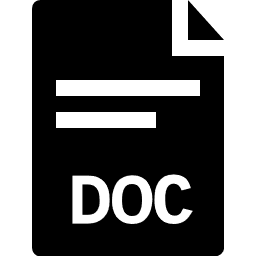 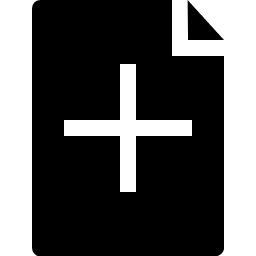 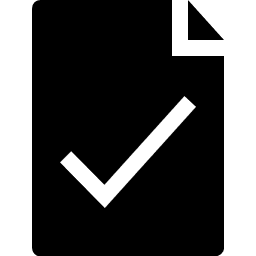 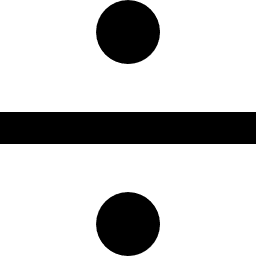 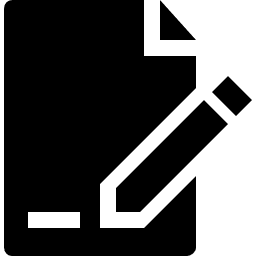 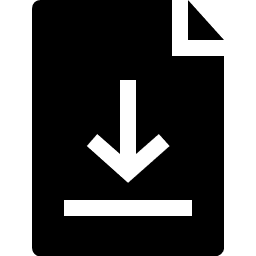 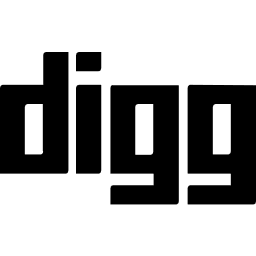 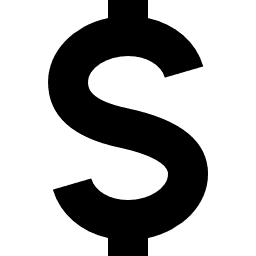 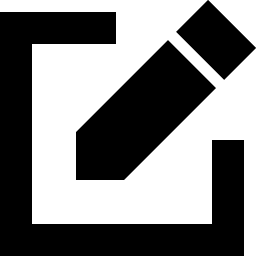 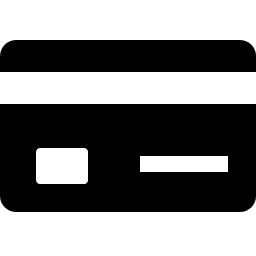 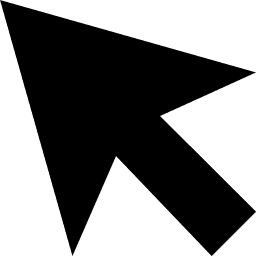 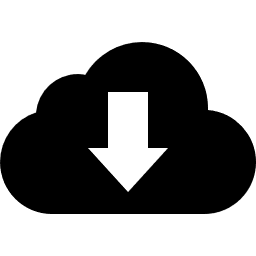 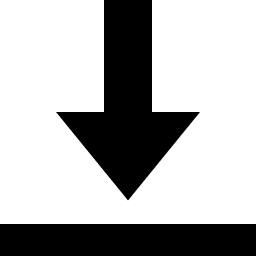 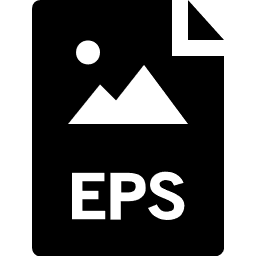 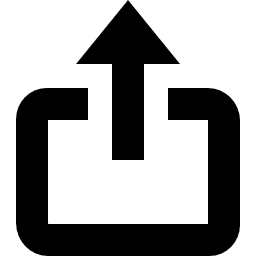 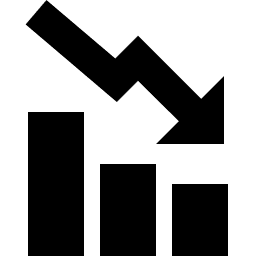 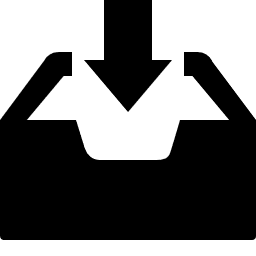 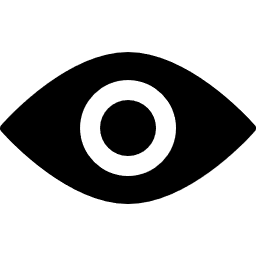 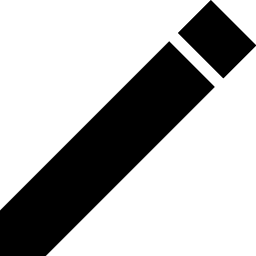 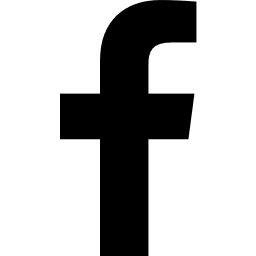 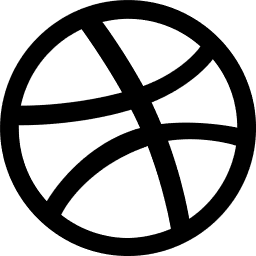 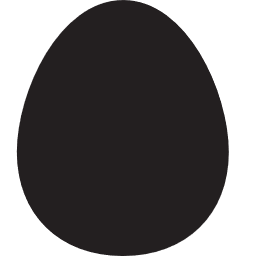 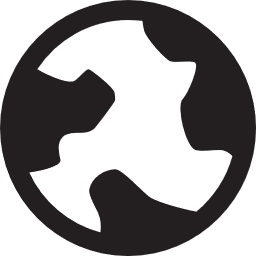 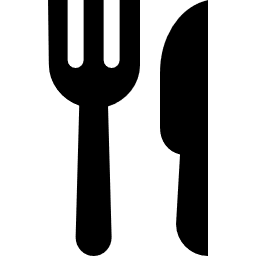 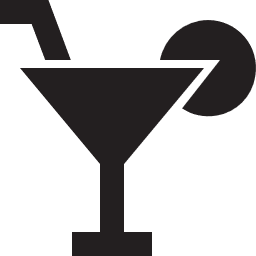 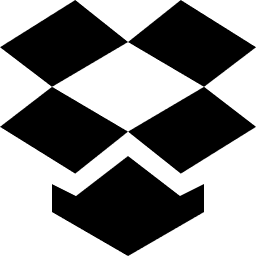 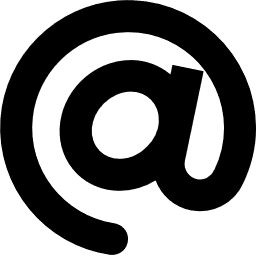 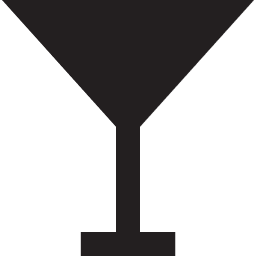 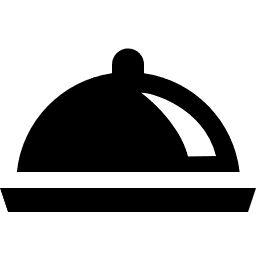 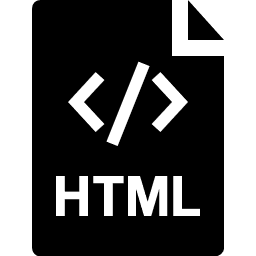 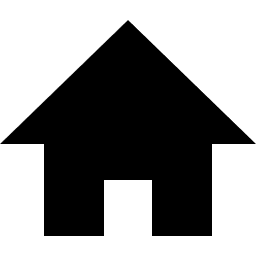 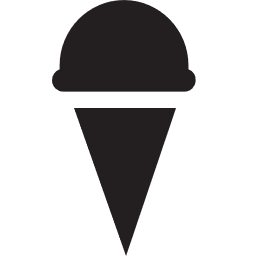 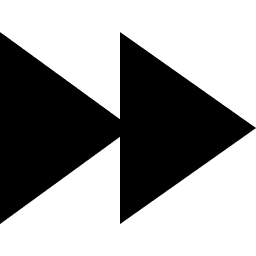 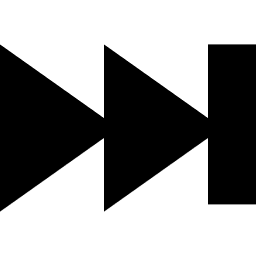 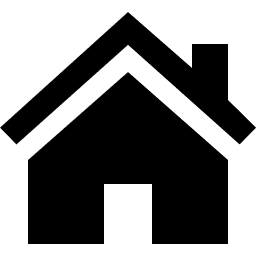 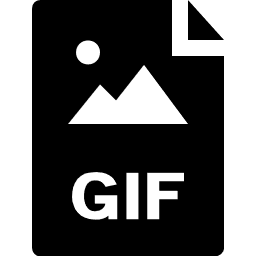 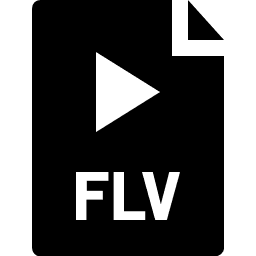 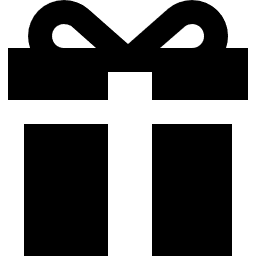 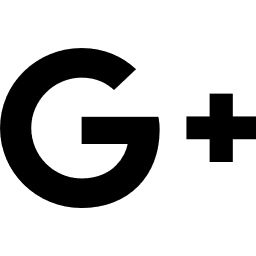 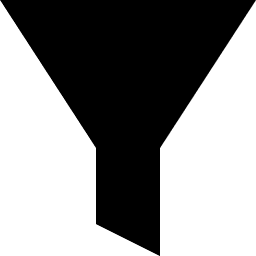 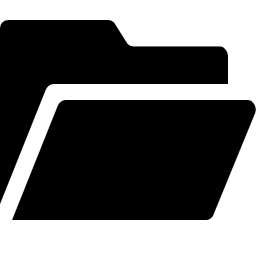 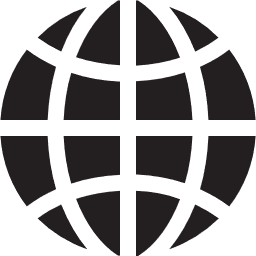 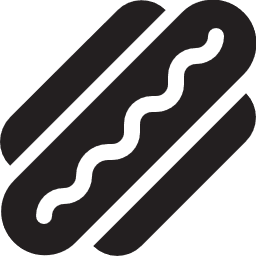 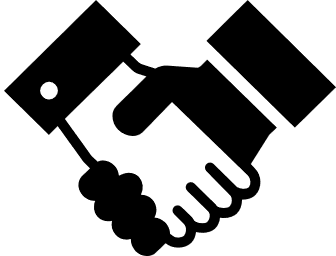 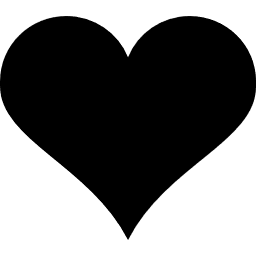 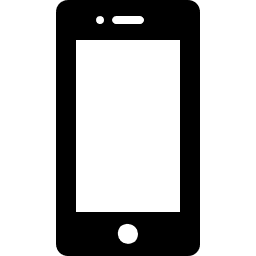 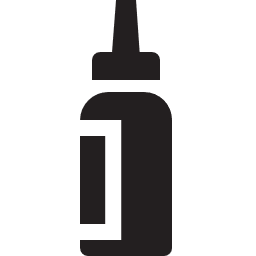 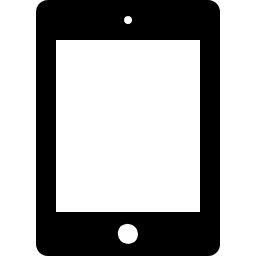 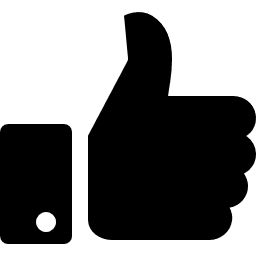 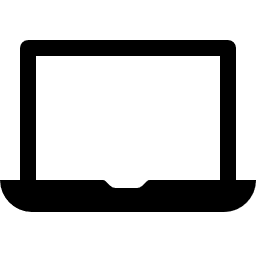 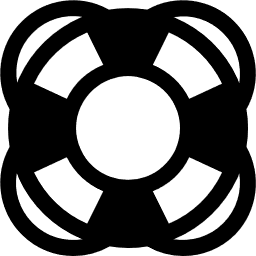 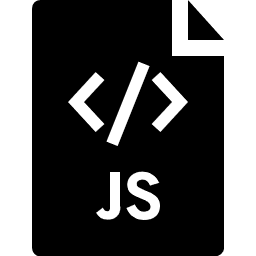 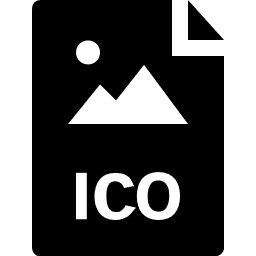 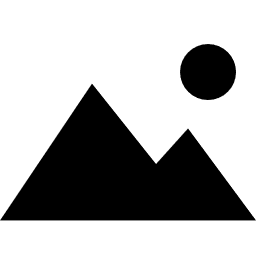 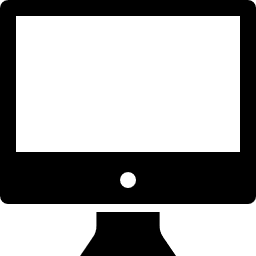 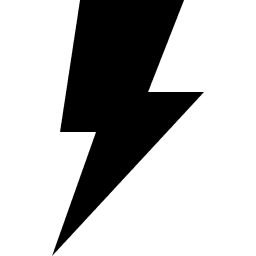 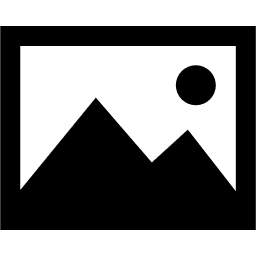 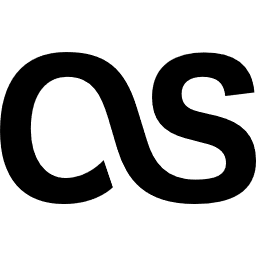 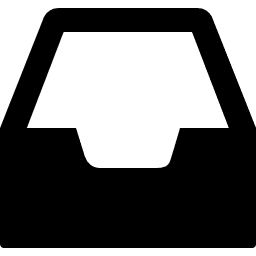 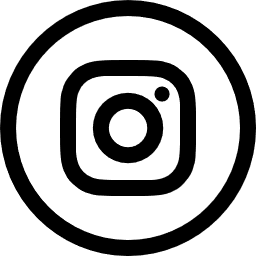 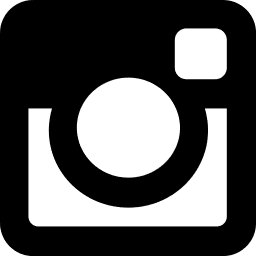 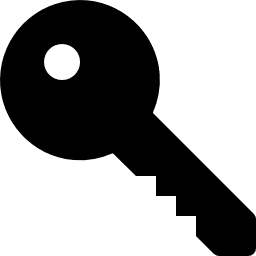 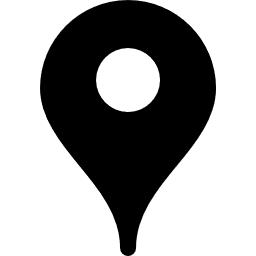 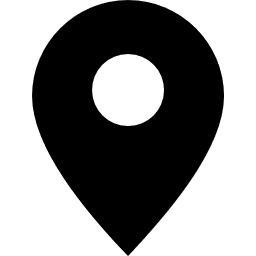 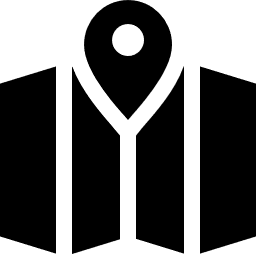 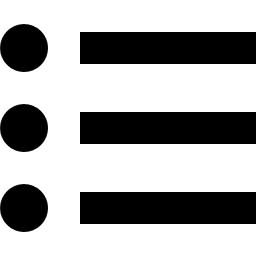 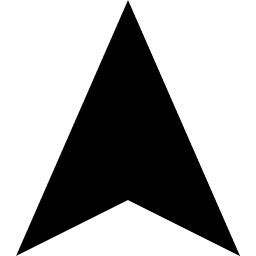 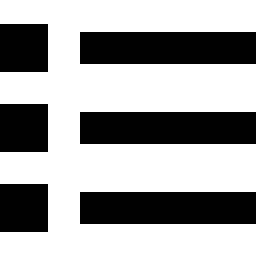 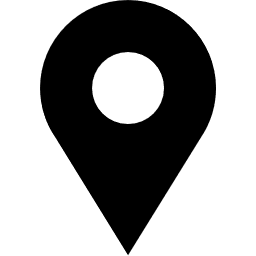 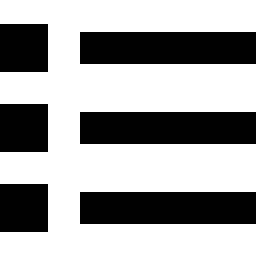 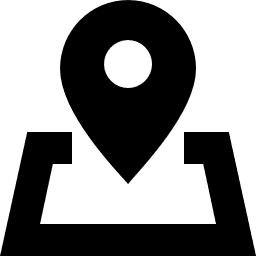 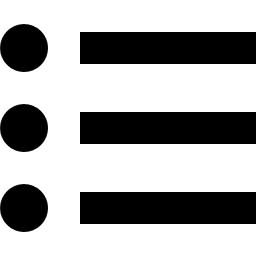 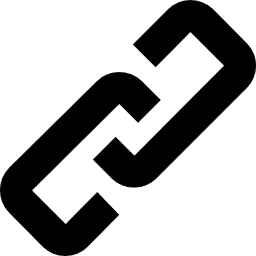 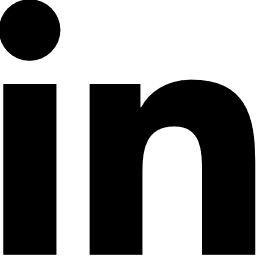 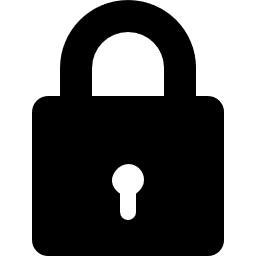 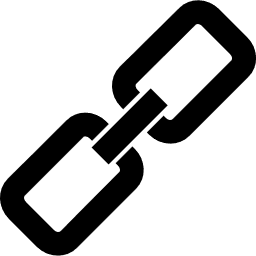 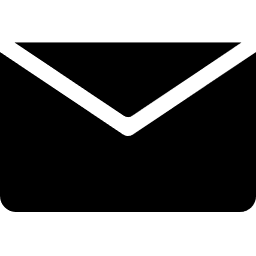 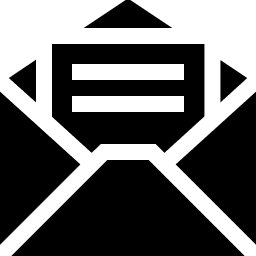 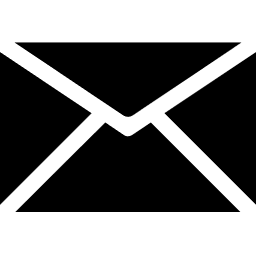 Thank You
Business Presentation Template.
Minimal